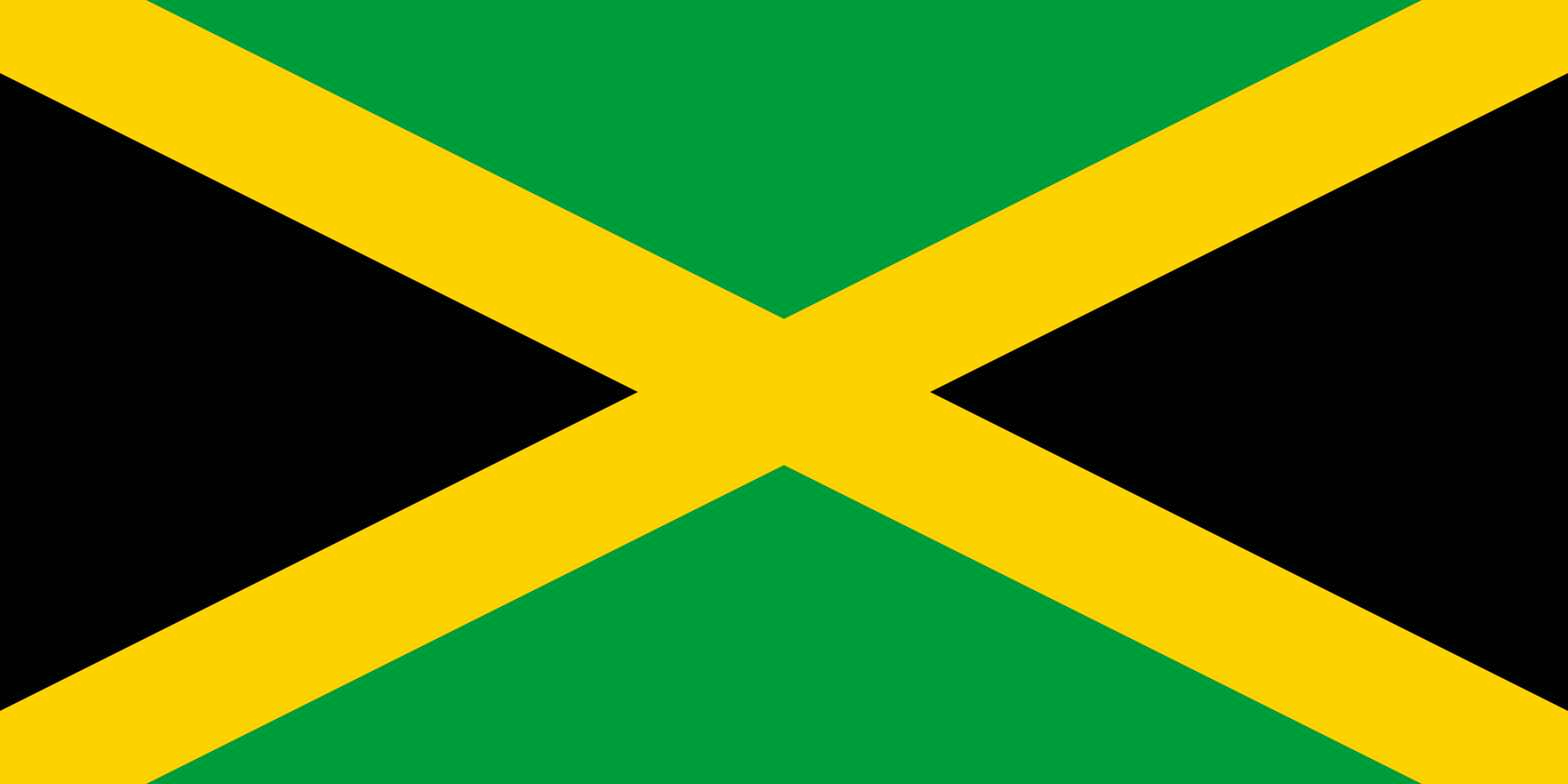 ROBERT
NESTA
MARLEY
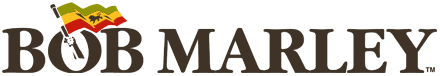 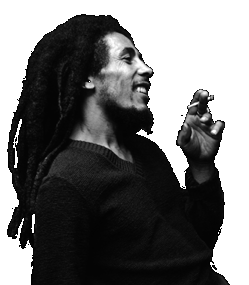 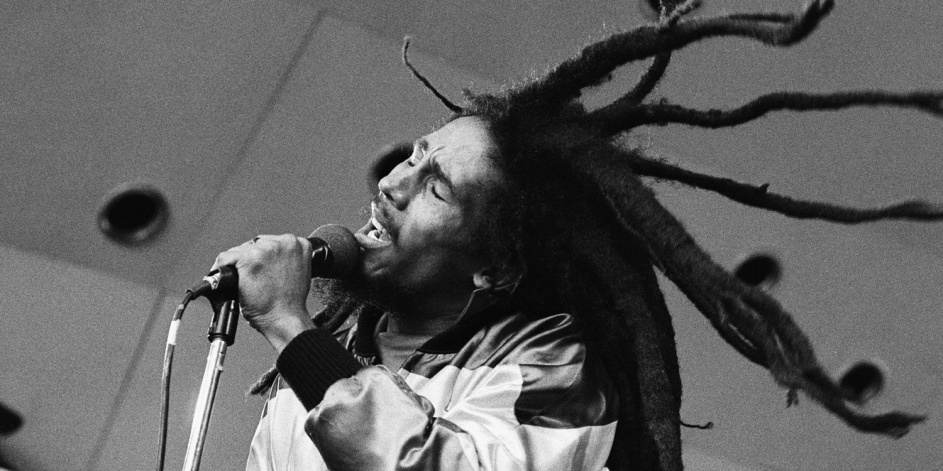 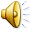 OSNOVNI PODATKI in ZANIMIVOSTI
RODIL SE JE 6. FEBRUARJA 1945 NA JAMAJŠKEM PODEŽELJU

MAMA JE BILA JAMAJČANKA, OČE ANGLEŽ

V MLADIH LETIH JE  IMEL TEŽAVE S SOVRSTNIKI IN ZBADANJEM ZARADI SVOJE VELIKOSTI (163CM)
 
KER JE KASNEJE POSTAL  MOČAN IN NEUSTRAŠEN JE DOBIL VZDEVEK TUFF GONG

HODIL JE V GLASBENO ŠOLO KI JO JE VODIL TAKRAT ZELO CENJENI JAMAJŠKI PEVEC JOE HIGGS

S PRIJATELJEM IZ GLASBENE ŠOLE JE USTVARIL SKUPINO  WAILING WAILERS KJER JE BIL SAM TUDI VODJA

TA SKUPINA JE IMELA TUDI SPREMLJEVALNO Z IMENOM I THREES KJER JE PELA TUDI NJEGOVA ŽENA RITA ANDERSON, S KATERO JE IMEL 9 OTROK

NJEGOVO MOČ  SO NEKATERI DOŽIVLJALI KOT GROŽNJO. 3 JANUARJA 1976 SO GA V MORILSKEM NAPADU RANILI IN IZGNALI IZ JAMAJKE ZA LETO DNI
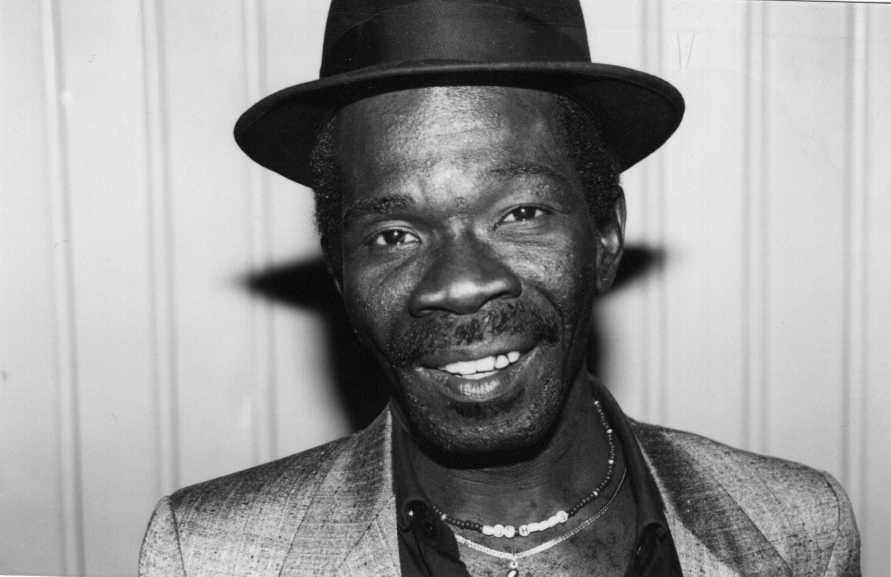 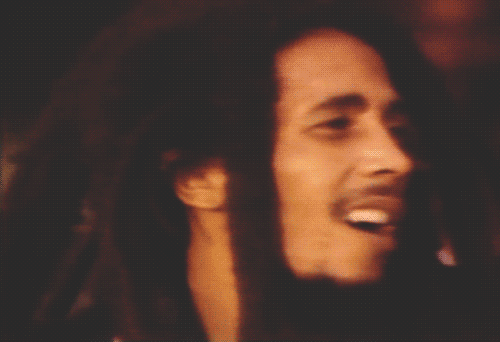 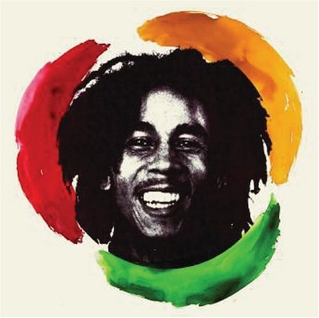 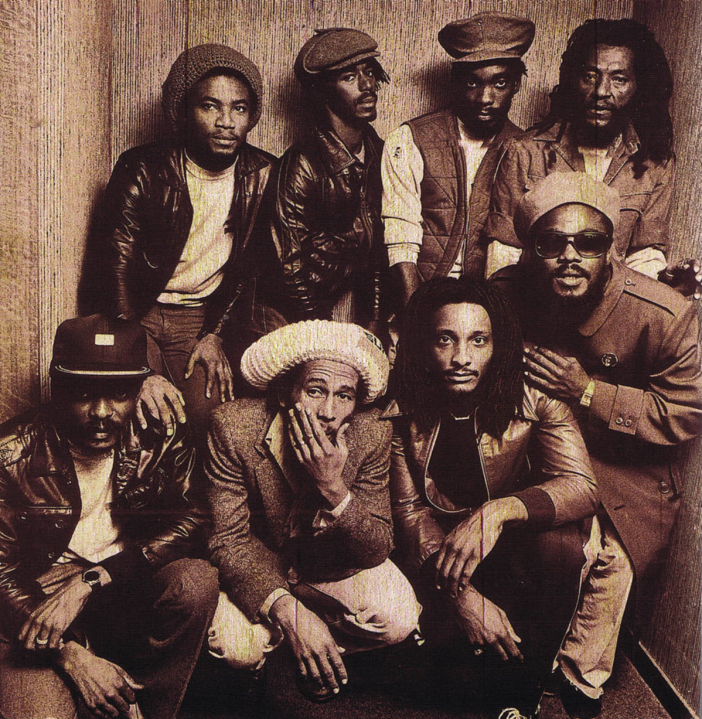 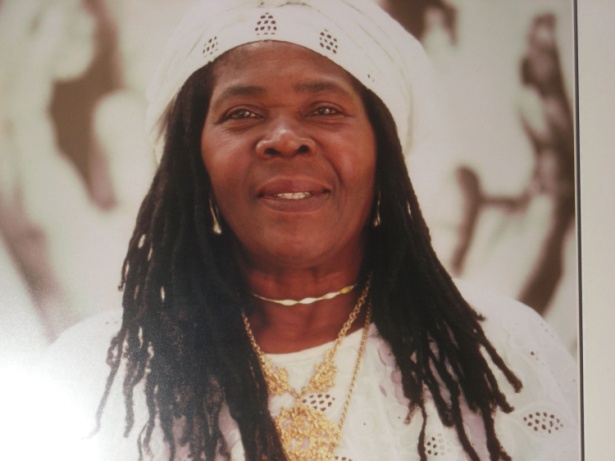 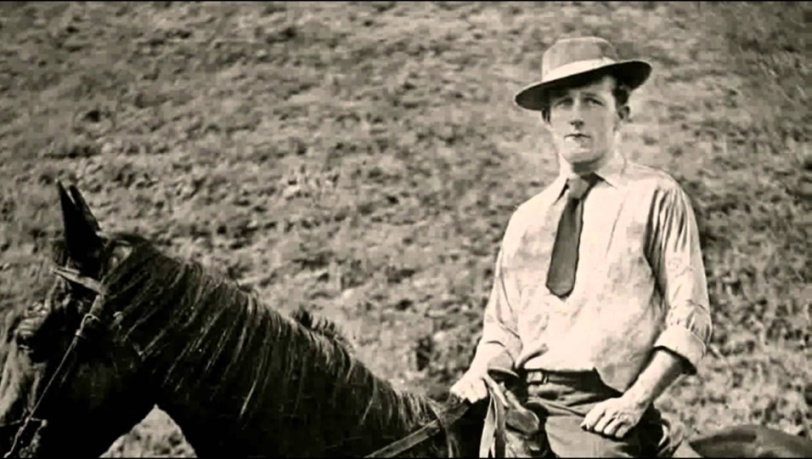 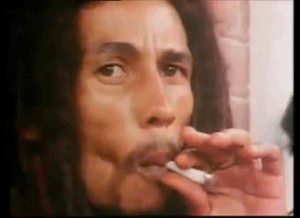 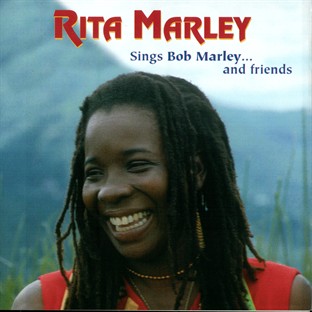 SLOG IN GLASBA
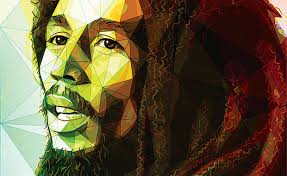 PO POKLICU JE BIL KITARIST, PEVEC, SKLADATELJ IN KANTAVTOR

USTVARJAL V REGGAE SLOGU, KI SE DELI ŠE NA NEKAJ PODZVRSTI:
- Roots reggae 
- Dub 
- Dancehall 
- Reggaeton

REGGAE  JE MEŠANICA AFRIŠKE, ZAHODNOEVROPSKE, AMERIŠKE IN PREDVSEM JAMAJŠKE GLASBE-
Reggae je umetniški in kulturni izraz rastafarijancev, ki odseva zatiranje, izgnanstvo, hrepenenje po domu (zaradi suženjstva), optimizem in ljubezen do Jaha (rastafarijanski bog). Najbolj vidna značilnost pa so dreadi- dreadlocksi. Zelo čaščena je tudi marihuana, katero uživajo moški, ženske in tudi otroci za čaščenje boga Jahe, meditiranje, kot začimbo in podobno.

NJEGOVE SKLADBE VSEBUJEJO MOCNE VOKALNE ELEMENTE, PODPRTE PA SO Z DUHOVITIMI RITMI IN SANJAŠKO PRODUKCIJO, KI JE TEMELJ VECINE JAMAJŠKE GLASBE

LETA 1962 NAPISAL SVOJO PRVO PESEM JUDGE NOT  KI JE KASNEJE LETA 1992 IZŠLI V GLASBENI ZBIRKI SONGS OF FREEDOM
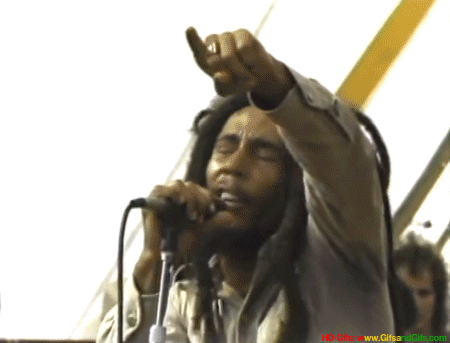 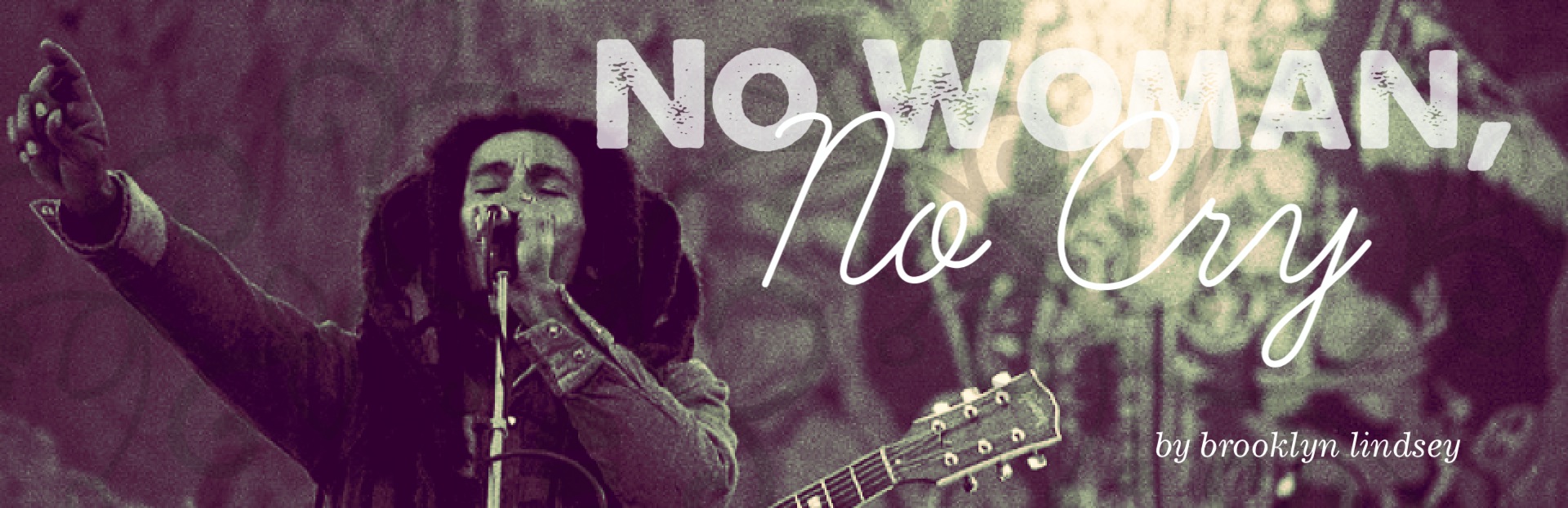 Najbolj poznane pesmi:
NO WOMAN NO CRY                 
THREE LITTLE BIRDS
ONE LOVE
IS THIS LOVE
A LALALA LONG
SUN IS SHINING
BAD BOYS                             
…
IZDANI ALBUMI: (14)
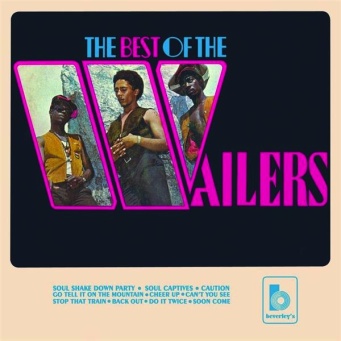 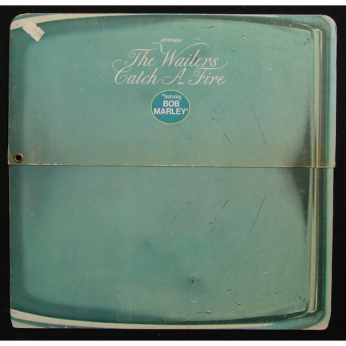 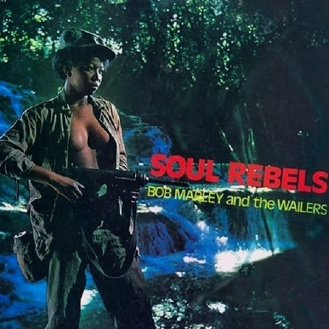 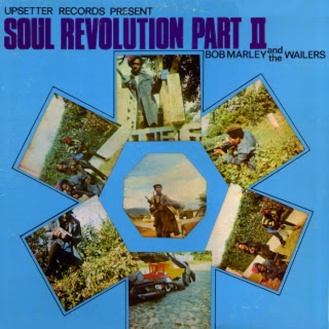 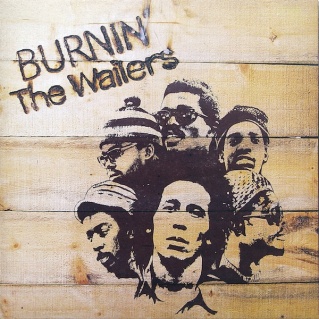 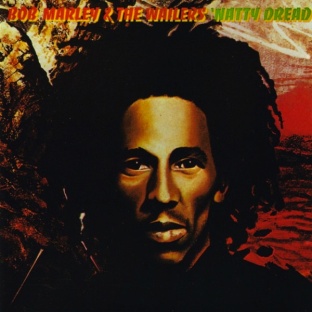 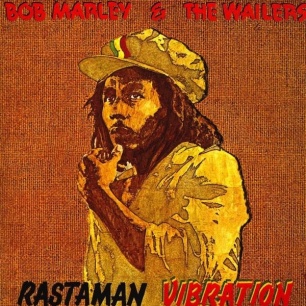 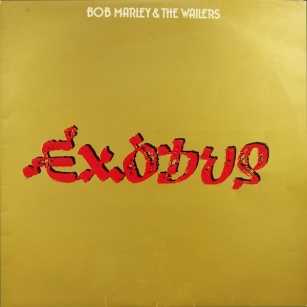 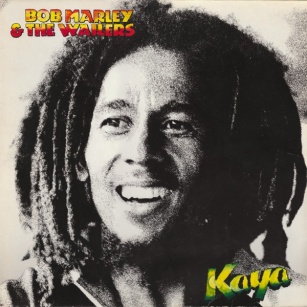 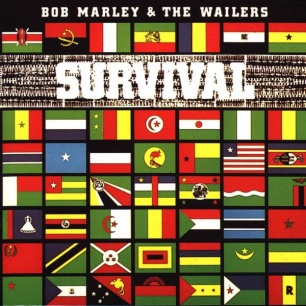 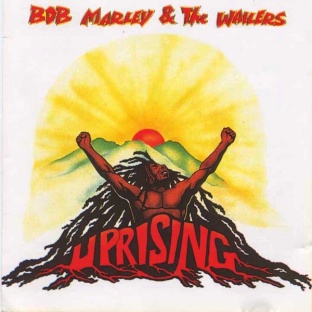 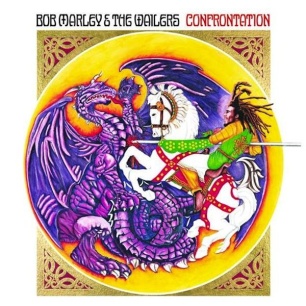 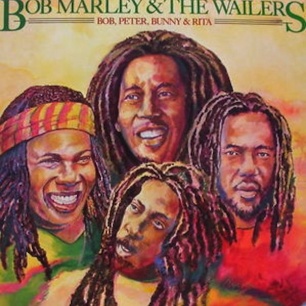 Umrl je 11.maja 1981 v Miamiju (36 let) zaradi kožnega raka, ki se sicer pri temnopoltih zelo redko pojavi.

Zaradi te bolezni je izgubil tudi dreadlockse.

Pokopali so ga v rojstni hiši na Jamajki.
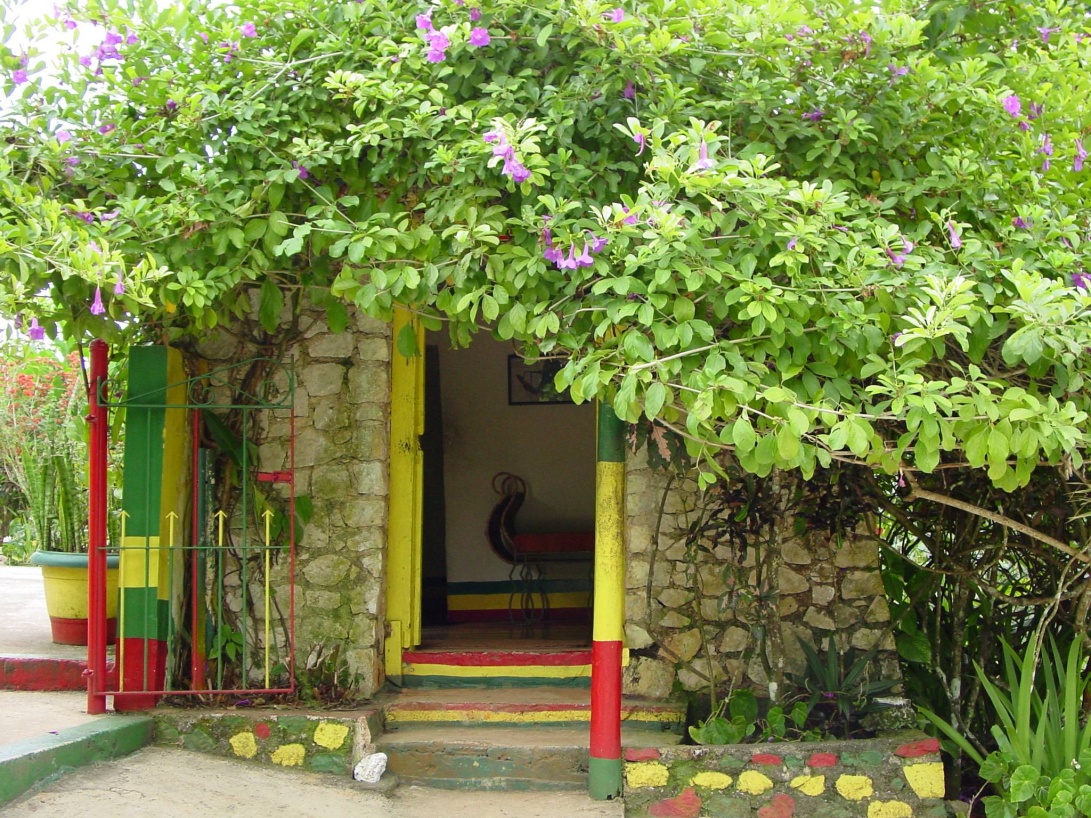 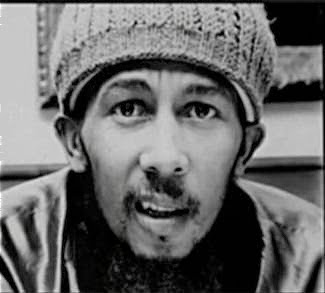 ZVOČNI PRIMER
https://www.youtube.com/watch?v=PGYAAsHT4QE
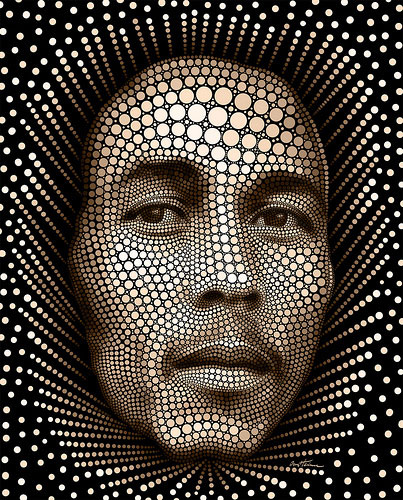 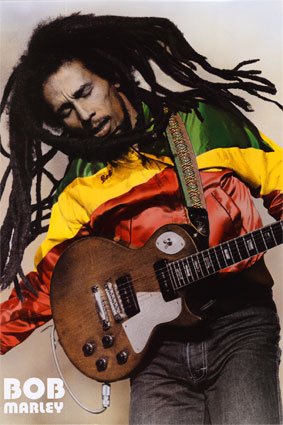 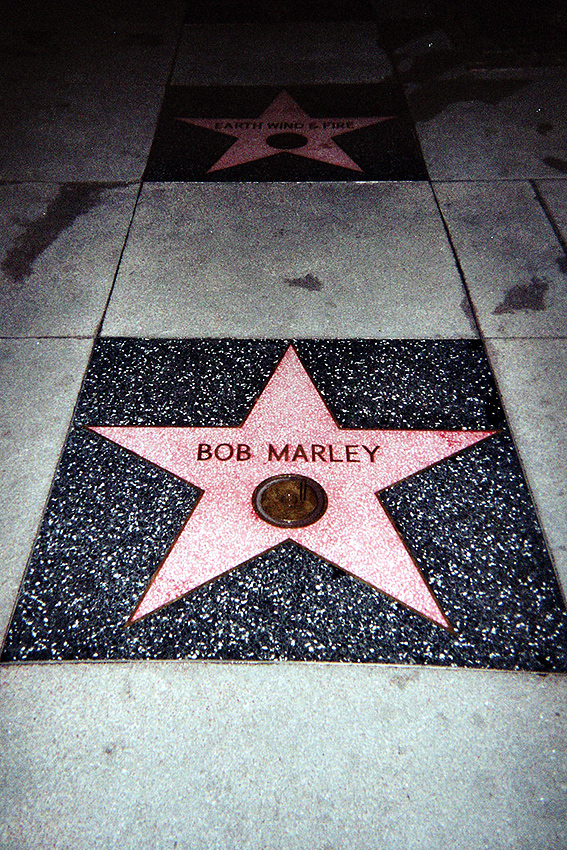 VIRI:
https://sl.wikipedia.org/wiki/Bob_Marley

http://www.bobmarley.com/

http://www.biography.com/people/bob-marley-9399524